HİPERLİPİDEMİLER
Araş. Gör. Dr. Merve BULUT ADAŞ
KTÜ Aile Hekimliği AD
09.05.2019
AMAÇ
Hiperlipidemiye Bütüncül Yaklaşım Hakkında Bilgi Vermek
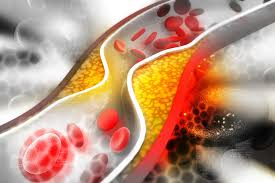 HEDEFLER
Hiperlipidemi tarama endikasyonlarını sayabilmek

Hiperlipidemi risk değerlendirmesini yapabilmek 

Hiperlipidemi tedavi hedeflerini sayabilmek 

İlaç yan etkileri hakkında bilgi sahibi olmak
SUNUM PLANI
Hiperlipidemi Epidemiyolojisi
Hiperlipidemi Taraması
Hiperlipidemili Hastaya Bütüncül Yaklaşım Anamnez ,FM ve Labaratuvar Değerlendirmesi
KVH Risk Değerlendirmesi
Hiperlipidemide Tedavi Hedefleri
İlaç Dışı Tedaviler 
İlaç Tedavileri
Hipertrigliseridemiye Yaklaşım
Spesifik Gruplarda Hiperlipidemiye Yaklaşım
Hiperlipidemi Epidemiyolojisi
Ülkemizde erişkin nüfusun yaklaşık %80’i

Avrupa ve Kuzey Amerika’daki her ikiyetişkinden biri
ASKVH riskini arttıran önlenebilir pek çok risk faktörü içinde en önemlisi
[Speaker Notes: Son yıllarda giderek artan obezite olumsuz yaşam biçimikarbonhidrat ağrılıklı beslenme azalan fiziksel aktivite]
Normal Lipid Düzeyleri
Frederickson Sınıflaması
[Speaker Notes: Dislipidemilerin bir kısmı poligenik veya monogenik mutasyonlar nedeniyle gelişir ve aileselgeçiş gösterirler. Adına primer veya ailesel dislipidemiler dediğimiz bu grup kalıtımsal dislipidemiler çoğu defa gözden kaçmaktadırlar.]
Tarama Kimlere Yapılmalı?
Asemptomatik, ASKVH veya risk faktörü bulunmayan kişiler
20 yaştan itibaren 5 yılda bir
40 yaştan itibaren erkeklerde 1-2 yılda bir
50 yaşından itibaren kadınlarda 1-2 yılda bir
65 yaşından itibaren her yıl
[Speaker Notes: . Dislipidemi taraması ile gelecekteki kardiyovasküler hastalık (KVH) riskini güvenilir şekilde hesaplamak mümkündür. Lipid ölçümleri hasta en az 10-12 saattir aç ve metabolik olarak stabil iken   yapılmalıdır.]
Tarama Kimlere Yapılmalı?
Yıllık tarama gerektiren hastalıklar ve risk faktörleri
ASKVH bulguları
DM
HT 
Obezite 
Sigara 
KBH(GFR<60)
Kronik inflamatuar hastalıklar
Genetik dislipidemilere ait klinik bulgular(ksantom, ksantelezma vb)
1. derece yakınlarda erken ASKVH öyküsü(erkek< 55y,  kadın<65) veya hiperlipidemi öyküsü
Anamnez
Sıklıkla asemptomatik

Hipotiroidi, obezite, tip2DM , alkol , gebelik, KBH, nefrotik sendrom birlikteliği

İlaç kullanımı(kortikosteroidler, OKS, HIV tedavisi, beta blokerler, tiazidler vb.)

Beslenme alışkanlıkları, sigara alkol tüketimi
Fizik Muayene
Vücut ağırlığı, boyu ve bel çevresi,BKI 

Her iki koldan arteryel KB ölçümü gerekirse izlem

Sekonder nedenlere ait bulgular 
Tiroid hastalıkları
Cushing,feokromositoma gibi endokrinolojik hastalıklar
Romatolojik hastalıklar
Kronik kc böbrek hastalıkları
Fizik Muayene
Ksantom:aşil tendonu, el bileği , dirsek tendonları, mkp eklemler
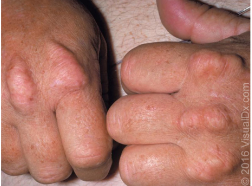 [Speaker Notes: Aşil tendonu, el bileği ve dirsek tendonlarında ve metakarpofalangeal eklemlerde,
 Ailevi hiperkolesterolemilerde planar ve tüberöz ksantomlar  
 Ciddi TG yüksekliğinde gövde, sırt, el-ayak, diz ve dirseklerde çok sayıda milimetrik deriden kabarık sarımsı erüptif ksantomlar]
Fizik Muayene
Kardiyovasküler
GİS
Periferik nabızlar 
EKGde KAH bulguları
Karın ağrısı
Hepatomegali 
Pankreatit
Fizik Muayene -Göz
Arkus kornea


Ksantalezma 


Lipemia Retinalis
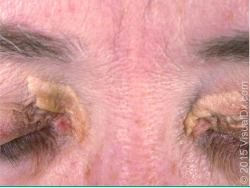 [Speaker Notes: Arkus kornea : Yüksek LDL-K düzeyine bağlı olarak kornea etrafında halka görünümlü beyaz renkli lipit birikimi
 Ksantelezma: Göz kapakları ve çevresinde yer alan sınırları belirsiz gri sarı renkteki cilt altı lipit birikimleri 
 Lipemia retinalis: Yüksek TG düzeylerinin ışığı yansıtmasından dolayı, retinal arter ve venlerin pembe-krem renginde görünmesi]
Labaratuvar
Aç –tok ??
TG en fazla %20 artış

 LDL-K yaklaşık %10 azalma
Total-K, HDL-K, non-HDL-K, ve Apo B-100 aynı kalır.

TG yüksekliği nedeniyle takip edilmekte olan kişilerde, tokluk TG >440mg/dl ölçüldüyse bir defa da açlık ölçümü yapılarak sonucun doğrulanması uygun olacaktır.
[Speaker Notes: Toplum taramaları, olağan yağ içeriğine sahip bir yemek sonrasında TG düzeylerinin en fazla %20 arttığını, LDL-K düzeylerinin yaklaşık %10 azaldığını,Total-K, HDL-K, non-HDL-K, ve Apo B-100 düzeylerinin ise değişmediğini göstermiştir . özellikle TG yüksekliği nedeniyle takip edilmekte olan kişilerde, tokluk TG >440mg/dl ölçüldüyse bir defa da açlık ölçümü yapılarak sonucun doğrulanması uygunolacaktır.]
Dislipidemi Taramasında Kullanılabilecek Standart Dışı Ölçümler
ApoB 

Apo A-1

Apo B/Apo A-1, Total-K/HDL-K ve non-HDL-K/HDL-K oranları
Lipoprotein(a) (Lp(a))

Lipoprotein partikül boyutu
SCORE, 10-yıllık Ölümcül Kardiyovasküler Risk HesaplamaTablosu
[Speaker Notes: Toplam kardiyovasküler risk hesabı esas olarak sağlıklı görünen ve herhangi bir klinik sorunu olmayan hastalarda, gelecekte ortaya çıkabilecek ASKVH nedenli olay ve ölüm riskini ortaya koyar. Dolayısıyla, klinik olarak tespit edilmiş ASKVH olgularında veya ASKVH risk eşdeğeri olan diyabet, kronik böbrek hastalığı gibi kişilerde ya da AH veya kişiye özgü çok yüksek risk faktörleri bulunan kişilerde toplam kardiyovasküler risk hesaplanmaz. Bu tip kişiler hali hazırda yüksek risk altındadır ve risk faktörleriyle ilgili yoğun tedavi ve yaşam biçimi değişikliklerine ihtiyaçları vardır.]
Risk Kategorileri
[Speaker Notes: Yüksek kardiyovasküler riski olan toplumlara uygun hazırlanmış bu tablo ile sadece 10 yıllık ölüm riski hesaplanır. Olay ve ölüm riski birlikte görülmek isteniyorsa, tabloda elde edilen sayıyı erkekler için 3, kadınlar için 4 ile çarpın.]
Kırk yaşının altındaki bireylerde, 10 yıllık toplam kardiyovasküler risk durumunu kendi yaşıtlarındaki kişilerle karşılaştırmalı olarak veren risk tablosu
SCORE İle Hesaplanan 10-yıllık Kardiyovasküler Nedenli Ölüm Risklerine Göre Tedavi Önerileri
Tedavi Hedefleri
[Speaker Notes: Dislipidemi kılavuzları arasındaki tartışmalı noktalardan birisi de tedavide bir hedef olup olmayacağı konusudur. Amerikan Kardiyologlar Birliği (ACC) ve Amerikan Kalp Cemiyeti (AHA) tarafınca yazılan ACC/AHA kılavuzu sadece randomize kontrollü çalışma ve metaanalizler iledesteklenen önerilere yer verdiği için, tedavi hedefleri önermemiştir. Bunun yerine, hastaları bellirisk kategorilerine ayırıp düşük veya yüksek doz statinlerin kullanılmasını önermiştir.
TEMD dislipidemi kılavuzu güncel pek çok kılavuz gibi dislipidemi tedavisinde hedefler olması gerektiğini savunur]
İLAÇ DIŞI TEDAVİLER
Kalori kısıtlaması ve kilo kontrolü
300-500 kkal/gün azaltma

Makrobesin Oranları
Karbonhidrat alımını %45-55 , hızlı emilen rafine karbonhidratlar yerine glisemik indeksi düşük, lifden zengin karbonhidrat alımı

Günde en az 7-13 g çözünebilir lif dahil olmak üzere, toplam 30 g üstünde lif içeren diet
[Speaker Notes: Ülkemizdeki aşırı karbonhidrat tüketimi alışkanlığı dislipidemi gelişimine neden olan önemli faktörlerdendir. Karbonhidrat ağırlıklı beslenme insulin duyarlılığını azaltır ve TG düzeylerini yükseltir.]
İLAÇ DIŞI TEDAVİLER
Yağ Oranları

LDL-K düzeylerini en fazla etkileyen, doymuş yağ alımının azaltılmasıdır.

 Doymuş yağlarda  %1’lik azalma=LDL-K 0.8-1.6mg/dL azalma 
  Haftada 2 kez balık(TG düşürücü)

Günlük 2-4 g gibi  balık yağıTG  %25’e yakın azalma
LDL-K’de ise hafif bir artış
İLAÇ DIŞI TEDAVİLER
Kolesterol Kısıtlaması?

Diyetle kolesterol alımının kısılmasıyla Total-K düzeylerinin azaldığını belirten çalışmaların metodolojileri oldukça tartışmalı ve kanıt düzeyleri düşüktür.

 Bu nedenle günümüzde bazı kılavuzlar, tıbbi beslenme tedavisi kapsamında kolesterol kısıtlamasını önermekten vazgeçmiştir.

Ancak başka güncel kılavuzlar da tıbbi beslenme tedavisi içeriğinde kolesterol alımını günlük 200 veya 300mg altında olması yönündeki önerilerini sürdürmektedir.
[Speaker Notes: TEMD dislipidemi kılavuzu diyetle  kolesterol alımını kısıtlamanın tıbbi beslenme tedavisindeki öneminin düşük olduğunu kabul etmektedir. Diyetteki kolesterol içeriğini kısıtlamak yerine doymuş yağ miktarının azaltılmasının daha önemli olduğunu değerlendirmektedir.]
İLAÇ DIŞI TEDAVİLER
Fonksiyonel Gıdalar 
Bitkisel steroller bitkisel sıvı yağlarda, daha düşük miktarlarda olmak üzere sebzelerde, taze meyvelerde, kestanede, tahıllarda ve baklagillerde 

Bağırsaklardan emilim için kolesterolle rekabete girer.

Günde 2 gr fitosterol tüketimi, Total-K ve LDL-K’ü %7-10 azaltır.
İLAÇ DIŞI TEDAVİLER
Bitkisel Ürünler ve Besin Katkıları

Monakolin ve mayalanmış kırmızı pirinç, soya proteini, polikozanol ve berberingibi farklı besin katkıları vb

Hiperlipidemi üzerinde olumlu etkiler yaptığını öne süren küçük ölçekli çalışmalar mevcut

Etkin doz ve form ?, ilaç etkileşimi ve yan etkiler
[Speaker Notes: Ancak bu sonuçların bir kısmının büyük ölçekli çalışmalarla doğrulanmaması, etkin form ve dozlarının tespit edilmemiş olması, ilaç etkileşimlerinin fazla olması ve potansiyel yan etkilerinin mevcudiyeti nedeniyle, dislipidemi tedavisinde kullanımları kısıtlıdır ve tavsiye edilmez.]
İLAÇ DIŞI TEDAVİLER
Aerobik Egzersiz

Haftada 150 dakika orta yoğunluklu aerobik fiziksel aktivite veya 75 dakika yüksek yoğunluklu aerobik fiziksel aktivite 

Bir seferde en az 30 dakika süren, haftada 4-6 defa tekrarlanan aerobik egzersiz

Gün boyunca 90 dakikayı geçen fiziksel inaktiviteden kaçınmalı, 90 dakikayı geçen hareketsizlik fiziksel aktivite ile sonlandırılmalıdır
İLAÇ DIŞI TEDAVİLER
Sigara
	Sigaranın bırakılmasını izleyen ilk yıl içinde risk %50 oranında azalır ve zamanla düşmeye de devam eder.

Alkol
	TG yüksekliği olmayan kişilerde ılımlı miktarda alkol alımı kabul edilebilir.  
		Erkekler  20 g/gün (2 birim),
		 Kadınlar için 10 g/gün (1 birim)
İLAÇ TEDAVİLERİ
Statinler
Kolesterol emilim inhibitörleri
Safra asidi bağlayıcılar
Fibratlar
Niasin
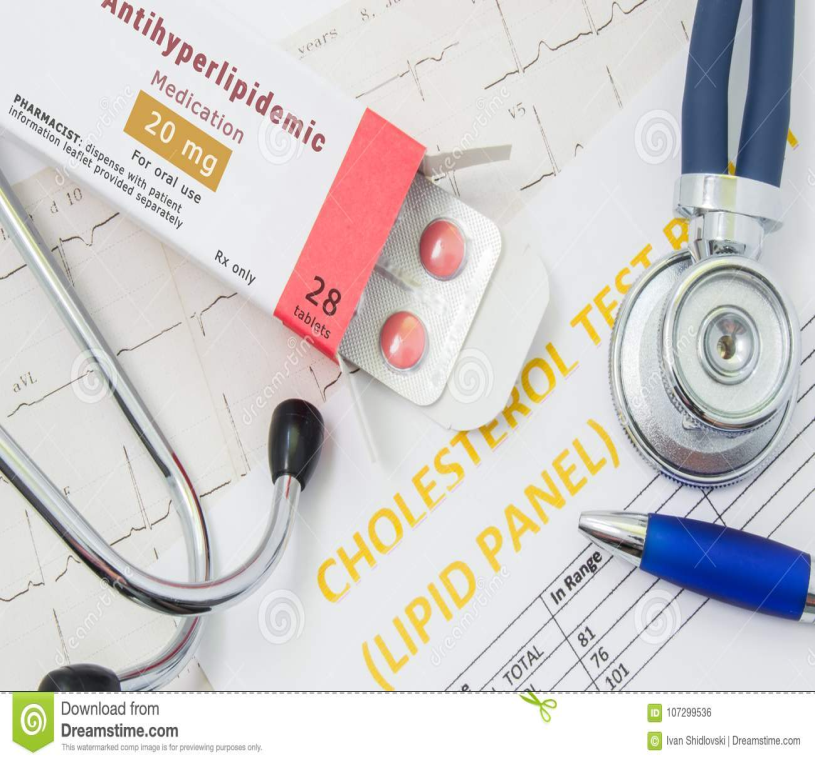 Statinler
Hmg Koa redüktaz inhibitörleri
LDL düşürücü etkileri 1-2 haftada başlar, 4-6 haftada stabillenir.
LDL % 20-60, TG % 7-37 
HDL % 2-16 
Yatmadan önce alınmaları önerilir
[Speaker Notes: Metaanalizler LDL-K’deki her 40 mg/dl azalmanın majör KVO’larda %20 relatif risk azalmasına neden olduğunu göstermektedir]
Statinler
Atorvastatin ve rosuvastatin ile beklenen kolesterol düşüşü diğer statinlerden daha yüksektir.

 Fluvastatin 40 mg/ gün dozunda diğer statinlere göre daha az potent olmakla birlikte, ilaç etkileşimi ve musküler yan etkisi en düşük olan statindir. 

Simvastatin ise miyopati riskini arttırdığı için 40 mg/gün üzeri önerilmemektedir.

Kas yakınmaları en sık simvastatin atorvastatin ve lovastatin kullanımında görülür.
[Speaker Notes: Kas yakınmaları en sık simvastatin, atorvastatin ve lovastatin kullanımında görülmektedir.]
Statin Fiyatları Örnekleri
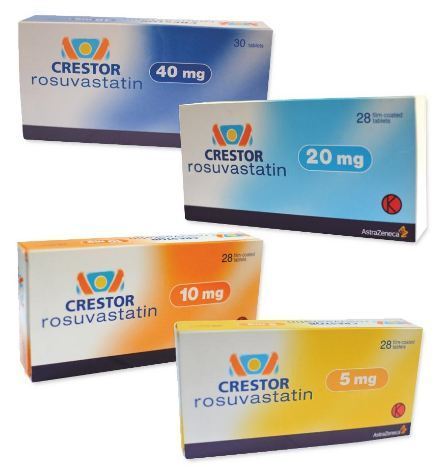 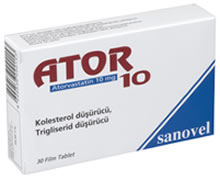 Statin Yan Etkileri
Muskuler Problemler

En sık kas ağrısı (CK yüksekliğiyle birlikte /değil) ve kas güçsüzlüğü(%3-5)

Rabdomyoliz, myopati ve myozit çok daha nadir(%0.01-0.1)

Kas yakınmalarının en sık  simvastatin, atorvastatin ve lovastatin

Pravastatin ve fluvastatin daha hidrofilik ve muhtemelen kas dokusuna geçişleri daha az ,miyopati riski düşük
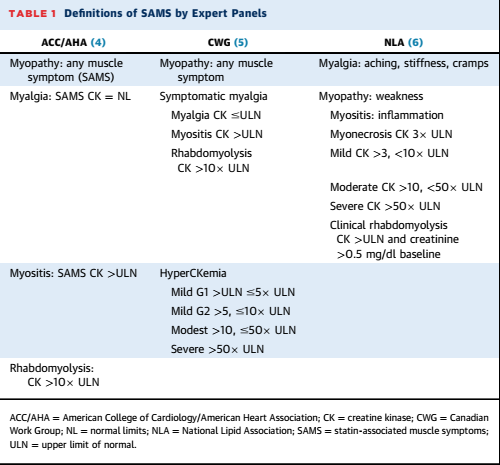 Statin associated side effects, Journal of The American College of Cardiology Vol.67 No:20,2016
[Speaker Notes: Statin-Associated Side Effects J O U R N A L O F T H E A M E R I C A N C O L L E G E O F C A R D I O L O G Y V O L . 6 7 , N O . 2 0 , 2 0 1]
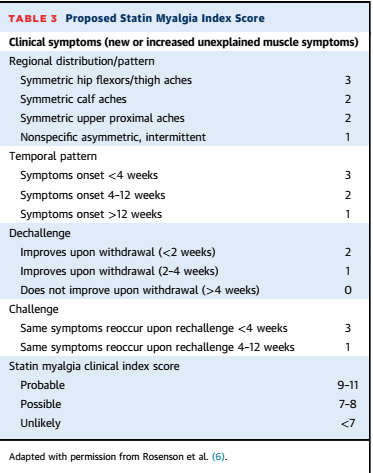 PRIMO (PRedIction of Muscular Risk in Observational Conditions), NLA
[Speaker Notes: The NLA has proposed a point/scoring system (6) on the basis of observational studies, such as the PRIMO (PRedIction of Muscular Risk in Observational Conditions) study (1) and our STOMP (Effect of STatins On Skeletal Muscle Performance) study (12) (Table 3).]
Statin Yan Etkileri
Hepatik Disfonksiyon

Hafif persistan ALT yüksekliği  (%0,5-2)

KC enzim düzeyleri 
Tedavi öncesi
Tedavi başlanmasından 8-12 hafta sonra
Takipte semptom varsa (sarılık, halsizlik vb)
Statin Yan Etkileri
Renal Disfonksiyon

Randomize kontrollü çalışmalarda statinlere bağlı renal hasar artışı saptanmamıştır.

Bir metaanalizde atorvastatin ve rosuvastatin kullanımının glomeruler filtrasyon hızındaki azalmayı yavaşlattığı gösterilmiş.

Rosuvastatin 40 mg ve üzeri dozlarda dipstik testi ile yeni saptanmış proteinüride artış gösterilmiş.

Genel olarak statinlerin renal fonksiyonlar üzerine olumsuz etkisi olmadığı düşünülmektedir.
Statin Yan Etkileri
Tip 2 DM Gelişimi

Hiperglisemi ve tip 2 diyabet gelişim riski artmakta

Potent statinlerle 5 yıl tedavi sonrası diyabet gelişme riski %0.5-1

Yaşlı popülasyonda ve diyabet gelişimi açısından fazla kilo, insülin direnci gibi risk faktörleri taşıyanlarda risk daha yüksek
Statin Yan Etkileri
Hemorajik İnme

Önceye ait serebrovasküler hastalık öyküsü olup olmamasından bağımsız olarak , iskemik inme ve diğer vasküler olaylarda azalma 

 İskemik inme öyküsü bulunanlarda hemorajik inme riskinde artış

Bu nedenle önceye ait hemorajik inme öyküsü bulunanlarda iskemik inme ve KVO riski çok yüksek değilse statin kullanımı önerilmemektedir.
Statin Yan Etkileri
Diğer Problemler

Statin kullanımı ile ilgili kognitif fonksiyonlarda bozulma, demans, depresyon, uyku bozuklukları, erektil disfonksiyon, tendon rüptürü ve periferik diyabetik nöropati gibi pek çok yan etki bildirilmişse de neden sonuç ilişkisi kesin olarak kanıtlanmış değildir
Statin Tedavisi Verilen Hastanın Takibi
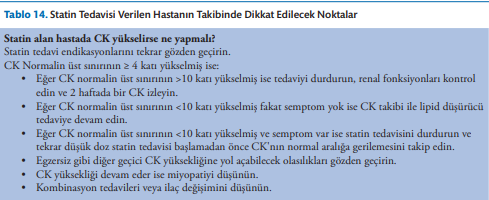 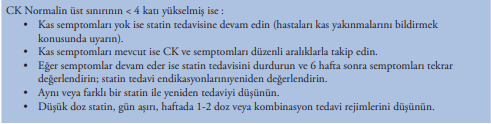 Statin intoleransı
Statin kullanan bir hastada, ilaca bağlı bir yan etki ortaya çıkması veya karaciğer veya kas enzimlerindeki artış nedeniyle statin kullanımına devam edilememesi statin intoleransı olarak tanımlanır.
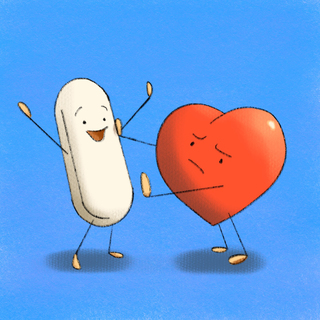 Statin İntoleransı Olan Hastada Yapılması Gerekenler
İlaç değişimi 
	hafif lipofilik statinlerden yüksek lipofilik statinlere geçiş,

	sitokrom P450 ile metabolize olan statinler yerine başka yollarla metabolize olan statinlere geçiş 

	daha potent bir statinin düşük dozuna geçiş denenebilir
[Speaker Notes: Statin intoleransı olan hastaya yaklaşırken ilk adım myopati/rabdomiyoliz riskini artırabilecek veya karaciğer enzimlerini yükseltebilecek statin dışı diğer faktörlerin dışlanmasıdır.  Bu aşamadan sonra statin intoleransının yönetiminde ilaç değişimi, gün atlayarak ilaç kullanımı, statin dışı lipid düşürücü tedaviler veya lipid düşürücü ilaç dışı tedaviseçenekleri denenebilir.]
Statin İntoleransı Olan Hastada Yapılması Gerekenler
Değişken gün kullanımı
Yarı ömrü uzun olan statinler metabolik etkinliklerini uzun süre devam ettirebilirler ve bu sayede gün atlayarak kullanımlarında da yan etki oluşturmadan etkin koruma elde edilebilir. 

Örneğin atorvastatin ve rosuvastatin
[Speaker Notes: Örneğin yarı ömrü 14 saat olan atorvastatin vücutta iki aktif metabolite dönüşmekte veaktif metabolitler 20-30 saat süresince etkinliklerini devam ettirebilmektedir. 

Rosuvastatin de 19 saatlik yarı ömrü ile belli koşullarda gün atlanarak kullanıma uygun, uzun yarı ömürlü bir statindir.]
Statin İntoleransı Olan Hastada Yapılması Gerekenler
Statin dışı lipid düşürücü tedaviler 

Statin dışı tedavi seçenekleri arasında safra asit sekestranları (kolesevelam), intestinal kolesterol emilim inhibitörü (ezetimib), fibratlar ve niasin bulunmakta olup tek başlarına veya kombine olarak kullanılabilmektedir .
Kolesterol Emilim İnhibitörleri(Ezetimib)
Emilim inhibitörü
LDL-K  %10-18, ApoB %11-16 
Statin+ ezetimib LDL-K statinlerin etkisine ek %25 
Fenofibrat+Ezetimib LDL-K %20-22 azalma 
Kc enzimlerinde orta derecede yükselme ve kas ağrıları
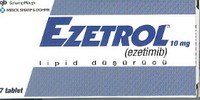 Safra Asidi Bağlayan Reçineler (kolestiramin, kolestipol, kolesevelam)
Yemek sırasında ya da 30 dk içinde alınmalı

 Safra asitlerinin emilimini %90 oranında inhibe eder

Glukoz düşürücü etkinliklik

Gis yan etkisi ve yağda eriyen vitaminlerde eksiklik
Safra Asidi Bağlayan Reçineler(kolestiramin, kolestipol, kolesevelam)
TG düzeylerinde artışa neden olabilir.

Serum TG >300 mg/dl kullanma

Tedavi sırasında TG > 400 mg/dl ise tedaviyi sonlandır
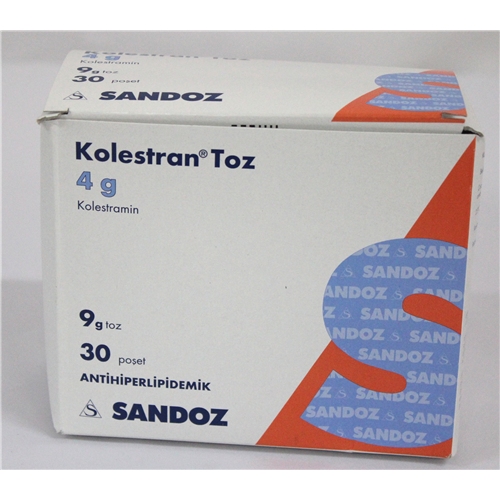 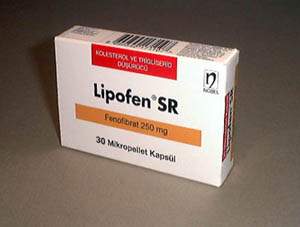 Fibratlar
PPAR-α agonisti

TG %20-35   , HDL-K %6-18 

GİS şikayetleri, kabızlık, nadiren transaminazlarda yükselme, allerjik reaksiyonlar, saç dökülmesi, impotans, miyopati (miyalji+CK yükselmesi), safra taşı riskinde artış
Fibrates for primary prevention of  cardiovascular disease events
Fibrat tedavisinin plaseboya etkilerini araştıran, toplam 16.135 vaka içeren RCT ler değerlendirildi.

Fibratlarla tedavi edilen hastalar,  KVH bağlı ölüm, ölümcül olmayan miyokard enfarktüsü veya ölümcül olmayan inme açısından, plasebo kullanan hastalara kıyasla daha düşük bir riske sahip bulundu.

Ancak primer korunma ayarında mutlak tedavi etkilerinin ılımlı olduğu gösterildi.(mutlak risk azalması <% 1).
Fibrates for primary prevention of cardiovascular disease events (Review) 2Copyright © 2017 The Cochrane Collaboration. Published by John Wiley & Sons, Ltd
[Speaker Notes: Fibrates for primary prevention of cardiovascular disease events (Review) 2Copyright © 2017 The Cochrane Collaboration. Published by John Wiley & Sons, Ltd]
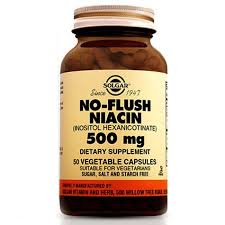 Niasin
Karaciğere yağ asidi akımını ve karaciğerden VLDL sekresyonunu azaltır.

 HDL-K artırıp LDL-K ve TG azaltır.
 
Ciltte kızarıklık, kaşıntı, gastrointestinal yakınmalar, reversible transaminaz yükselmesi, kolestaz, ürik asit yükselmesi, glukoz toleransının kötü yönde etkilenmesi
Hipertrigliseridemiye Yaklaşım
Normal TG düzeyleri <150 mg/dl (Türkiye’de %35  )

150-499 mg/dL hafif HTG,
500-880 mg/dL  orta HTG ve
 >880 mg/dl şiddetli HTG

En az 2 ölçüm( biri 8-12 saat açlık sonrası),

Sekonder nedenler dışlanmalı
Hipertrigliseridemiye Yaklaşım
Tedavi

Amaç pankreatit riskini azaltmak( TG>1000 risk %5, TG>2000 %10-20) 

TG> 500mg/dl 

Tedavi hedefi net değil (<500 mg/dl)
Hipertrigliseridemiye Yaklaşım
Tıbbi Beslenme tedavisi
KH alımı kısıtlanması 
yağ oranı <20-40g/gün
İlaç tedavisi
Fibratlar ilk tercih (6-8 hafta sonra kontrol)
Omega-3 yağ asitleri(2-4 g)  ve/veya niasin(2g/gün)
Yaşlılarda Hiperlipidemiye Yaklaşım
SCORErisk puanına göre 65 yaş üzerindeki kişilerin neredeyse tamamı orta ve yüksek risk kategorisinde (SCORE puanı 5-10)

Özellikle 80 yaş üstü yeterli veri yok

AFCAPS ve JUPITER çalışmalarında da genç ve yaşlı popülasyonda sağlanan risk azalmasının benzer düzeyde 

PROSPER  40mg pravastatin ile tedavi edilen 70-80 yaş ,plasebo grubuna göre %15 risk azalması  ve potent dozda statin tedavisi uygulananlarda (Atorvastatin 80 mg), orta doz tedaviye (Pravastatin 40mg) göre tüm nedenlere göre ölüm %67 daha az
1.Rosuvastatin for Primary Prevention in Older Persons With Elevated C-Reactive Protein and Low to Average Low-Density Lipoprotein Cholesterol Levels: Exploratory Analysis of a Randomized Trial. 
2.  Primary Prevention of Acute Coronary Events With Lovastatin in Men and Women With Average Cholesterol Levels
[Speaker Notes: Dolayısıyla böyle kişilerde tedavi kararı bireyselleştirilmeli ve eşlik eden risk faktörlerinin şiddetine ve kullanılmakta olan diğer ilaçların sayısına göre karar verilmelidir]
Çocuklarda Hiperlipidemiye Yaklaşım
Çocuklarda Hiperlipidemiye Yaklaşım
Çocuklarda Hiperlipidemiye Yaklaşım
Gerekli olgularda 8-10 yaşından itibaren (Atorvastatin, Pravastatin, Simvastatin )
LDL-K>400 mg/dl 
Klinik olarka belirgin ASKVH tanısı 
LDL-K  >190 mg/dl + 
birden fazla aile bireyinde erken başlangıçlı ASKVH 
en az bir yüksek risk faktörü 
 en az iki orta derecede risk faktörü bulunan çocuklar
Gebelikte Hiperlipidemiye Yaklaşım
TG düzeyleri başta olmak üzere ,tüm lipoproteinler artar.

Tarama
 gebelik öncesinde 
gebelik tanısı aldıktan sonraki erken antenatal dönemde 
Gebelik sonrası en az 6 hafta sonrasında 

Gebelik öncesinde hiperlipidemisi  olan vakalarda (safra asidi bağlayıcı ve omega-3 yağ asitleri dışında )tüm ilaçlar kesilmeli
 
Gebelik sırasında tanı alırsa öncelikle diyet, egzersiz ve glisemik kontrolün sağlanması
Kaynaklar
TEMD Dislipidemi Tanı ve Tedavi Kılavuzu, 2018	

Statin associated side effects, Journal of The American College of Cardiology Vol.67 No:20,2016

Fibrates for primary prevention of cardiovascular disease events (Review) 2Copyright © 2017 The Cochrane Collaboration. Published by John Wiley & Sons, Ltd 

Glynn RJ, Koenig W, Nordestgaard BG, Shepherd J, Ridker PM. Rosuvastatin for Primary Prevention in Older Persons With Elevated C-Reactive Protein and Low to Average Low-Density Lipoprotein Cholesterol Levels: Exploratory Analysis of a Randomized Trial. Ann Intern Med. 2010;152(8):488-496 

Downs JR, Clearfield M, Weis S, et al. Primary Prevention of Acute Coronary Events With Lovastatin in Men and Women With Average Cholesterol Levels: Results of AFCAPS/TexCAPS. JAMA. 1998;279(20):1615-1622.

Deedwania P, Stone PH, Merz C, Circulation JC-A, 2007. Effects of intensive versus moderate lipid-lowering therapy on myocardial ischemia in older patients with coronary heart disease: results of the Study Assessing Goals
TEŞEKKÜRLER